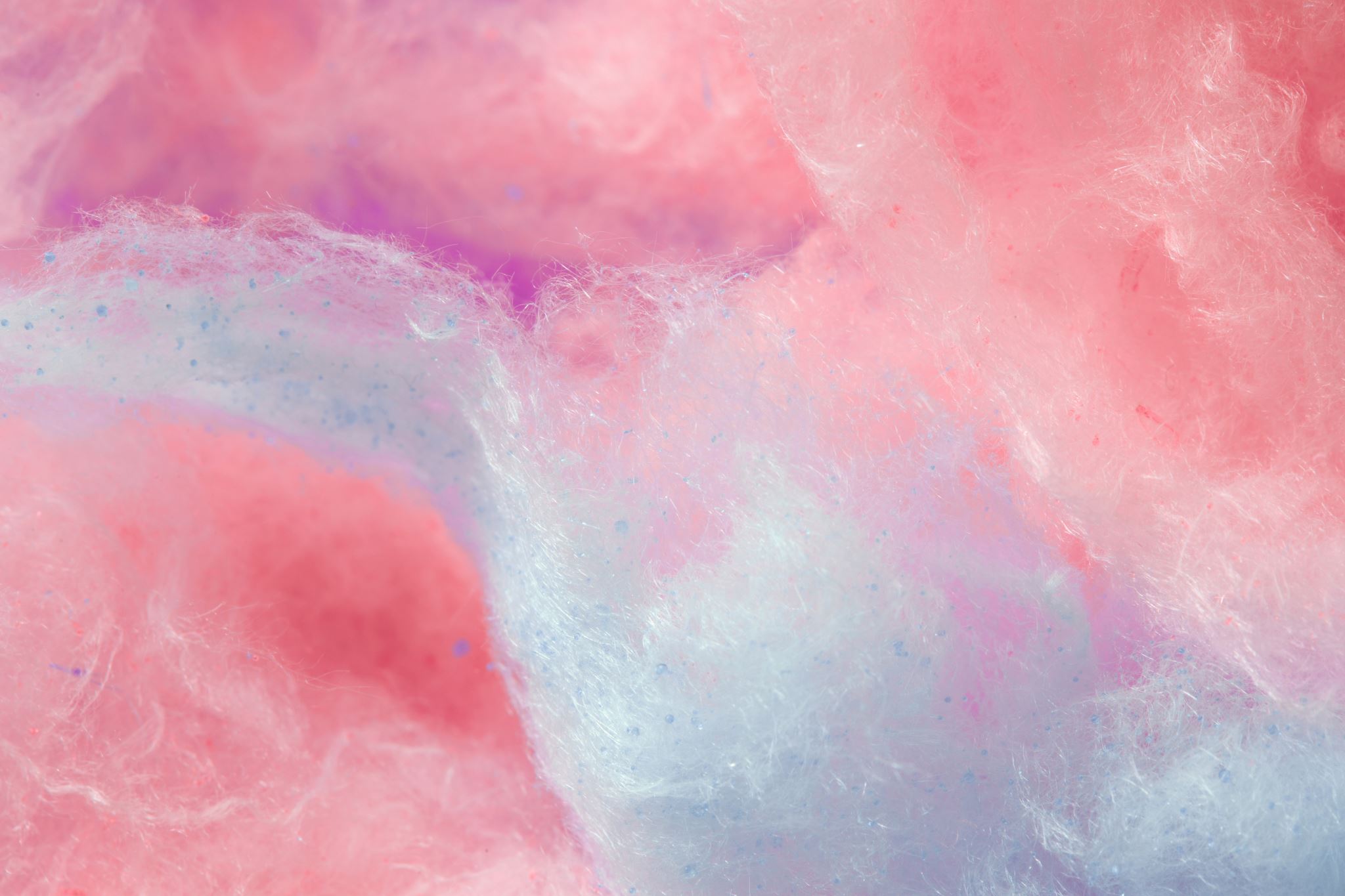 Discrimination and Harassment:
What/where’s law….
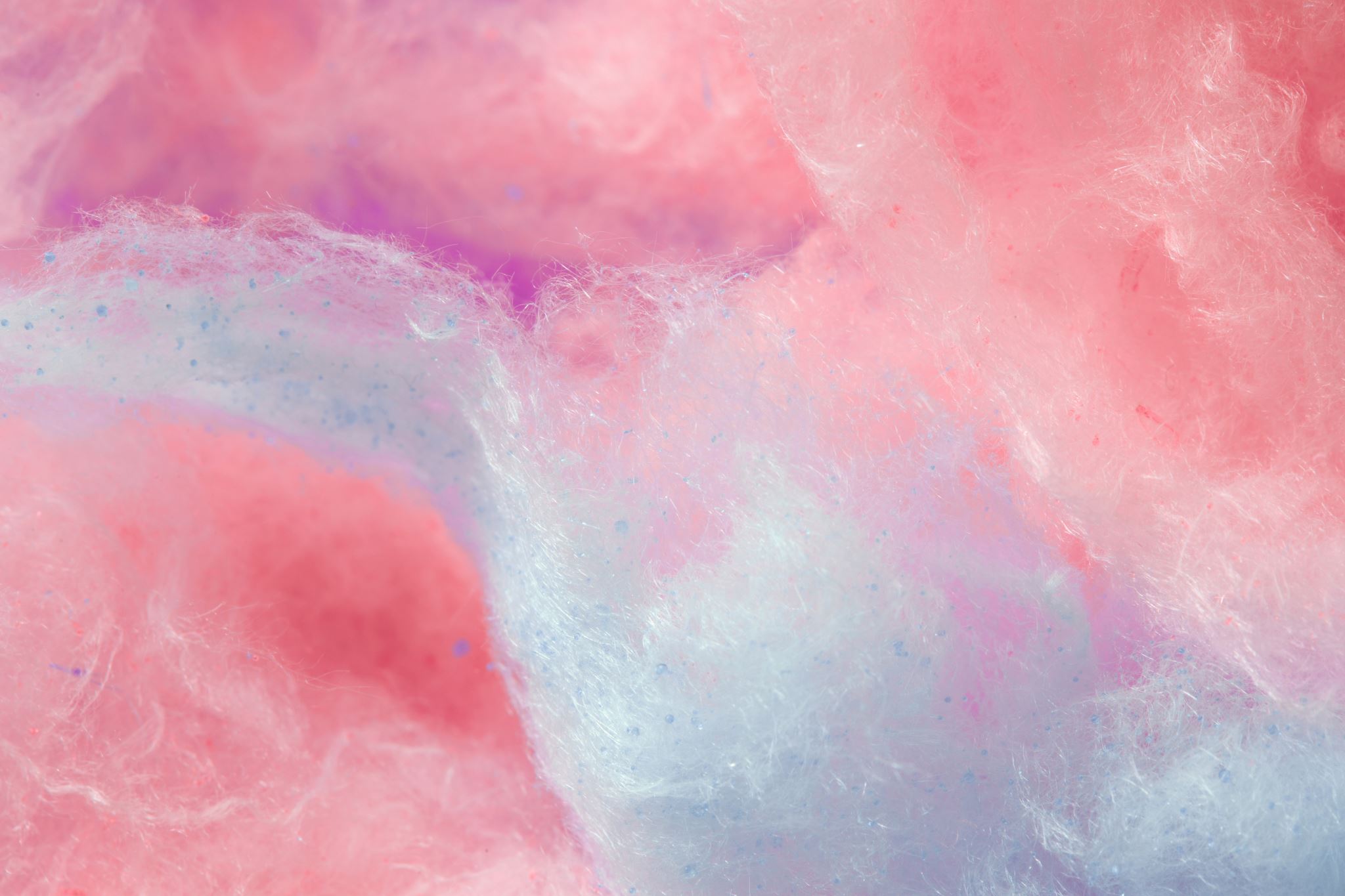 Discrimination and Harassment:The case of work
Many discrimination complaints arise at work
Multiple legal fora at which they might be litigated
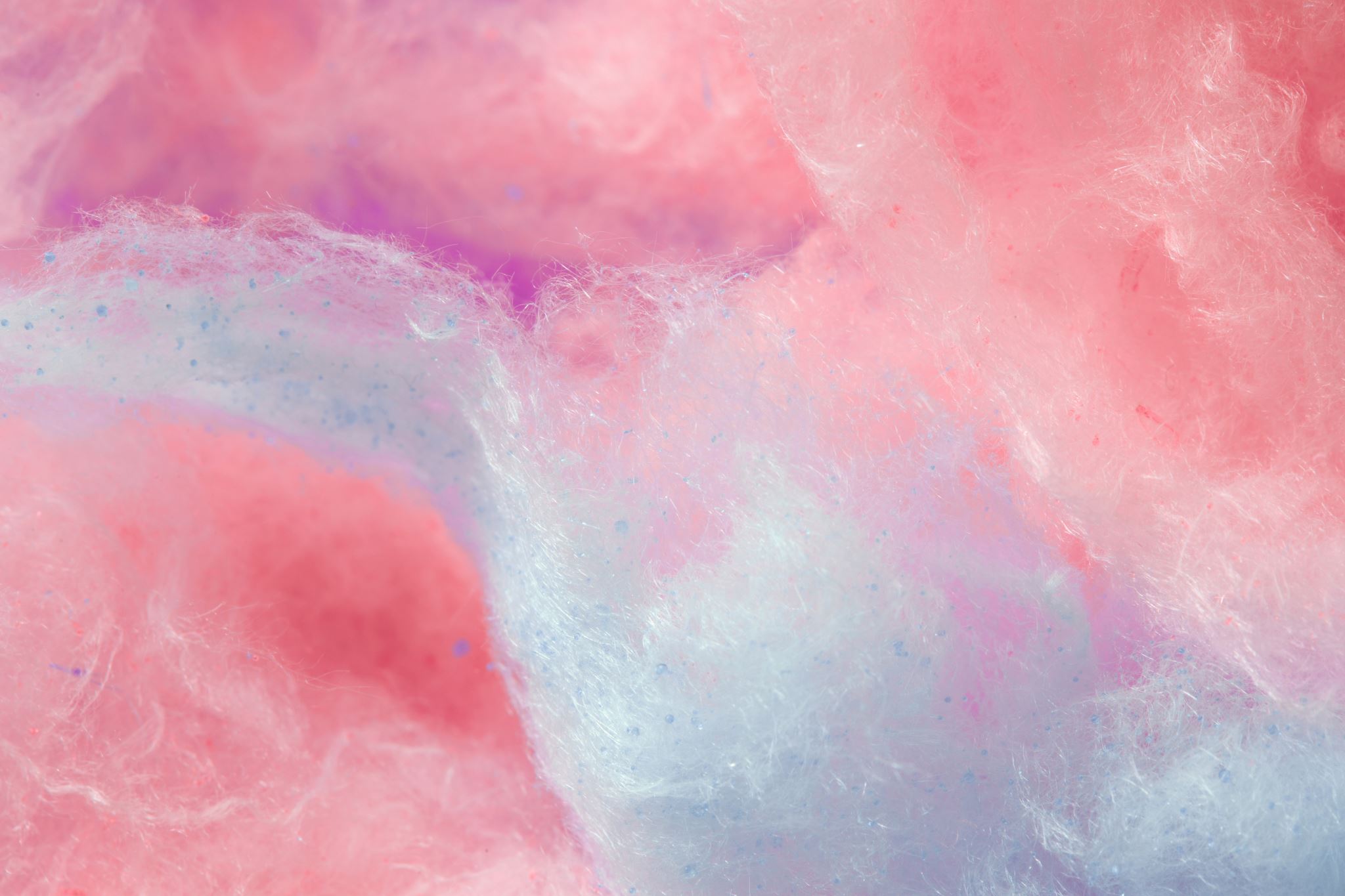 Canadian Charter of Rights and Freedoms
s.15 – equality provisions
But see limits!
Human rights codes (provincial and federal)
Routes and remedies for discrimination and harassment: Public law
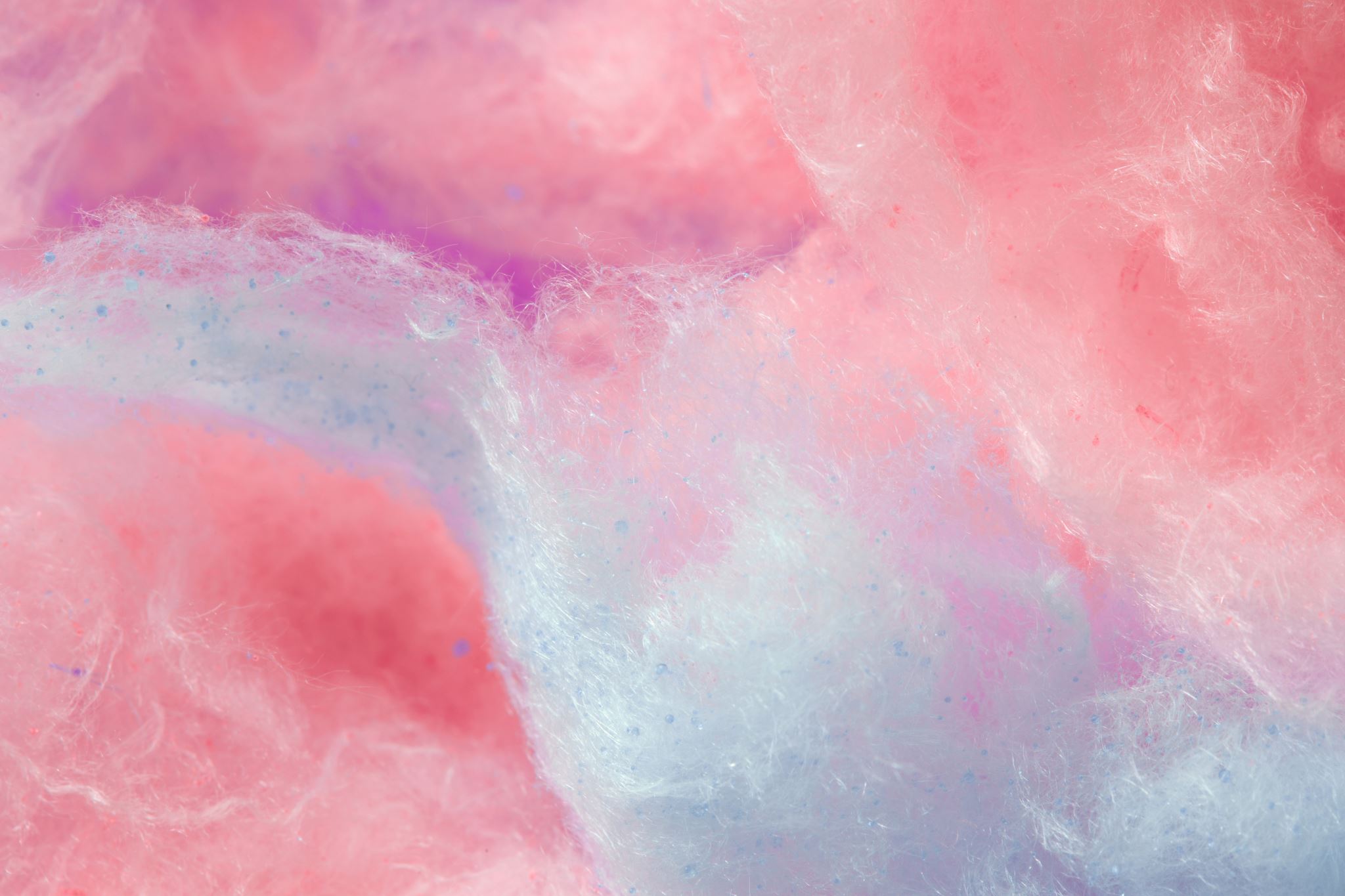 Discrimination and Harassment:
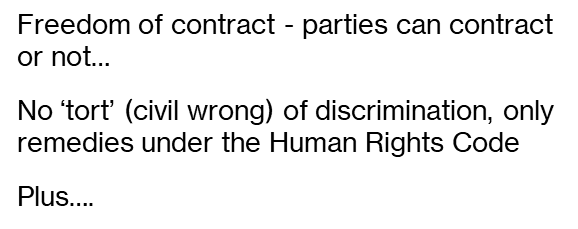 What does private law say?
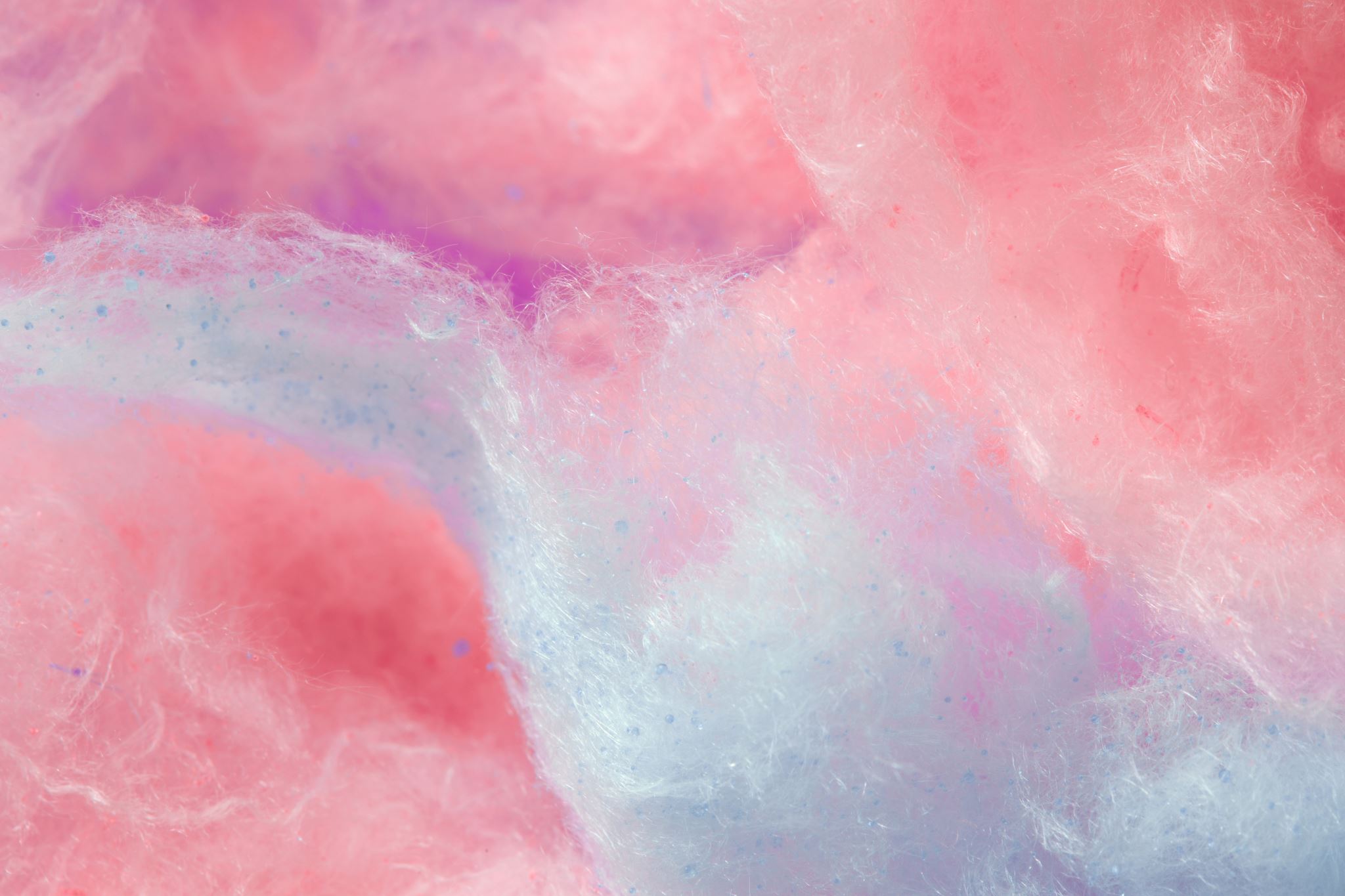 At common law:
Employment is a contract of (legal) subordination
Employer has, at law, the authority to direct the conduct of work

Employee must
	obey lawful orders
	act in good faith
	further the employer’s interests
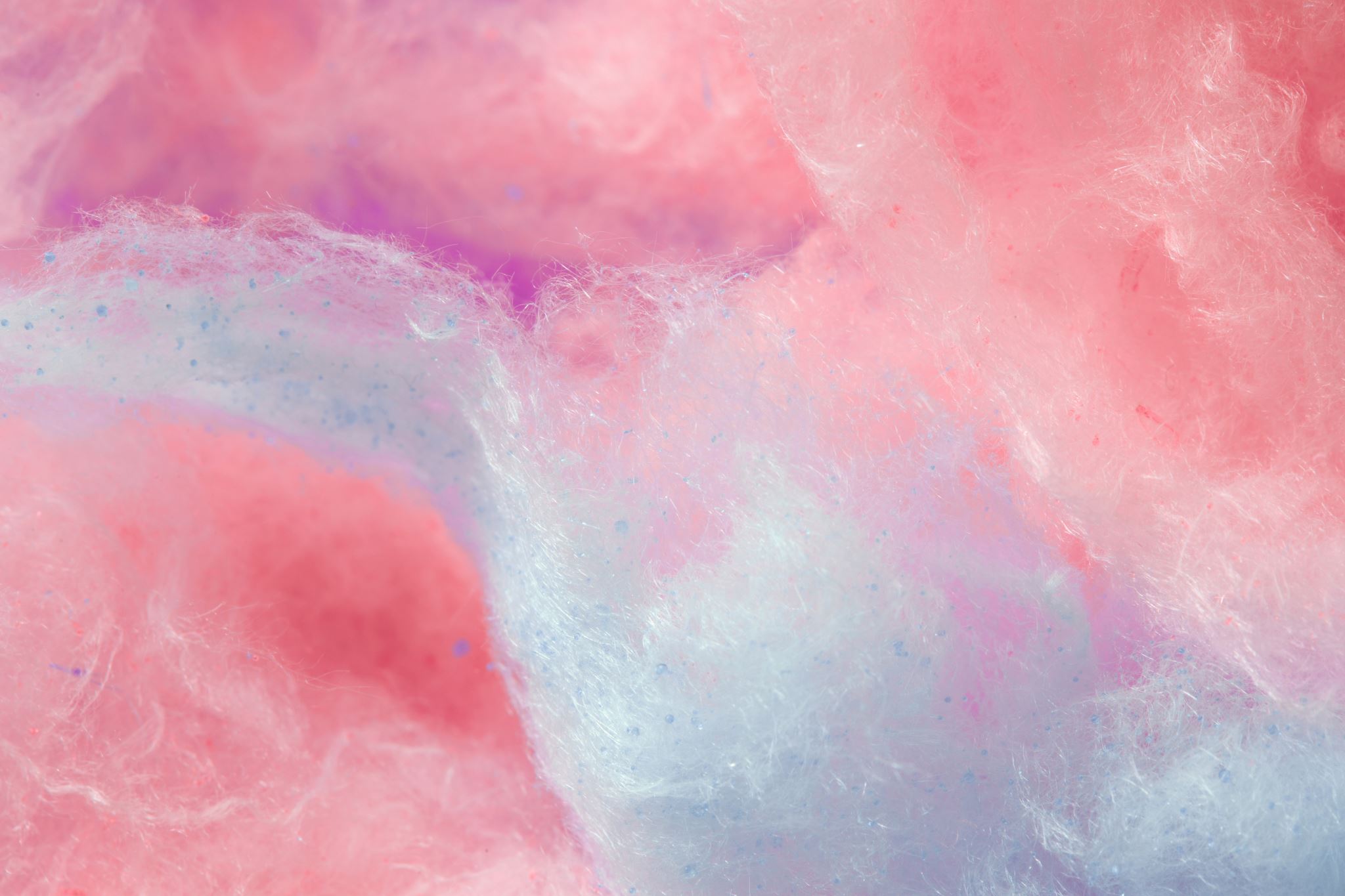 At common law:
No right to a job
Employer can fire you for:

good reason, 
bad reason or 
no reason at all!

Only (legal) entitlement is notice, or pay in lieu
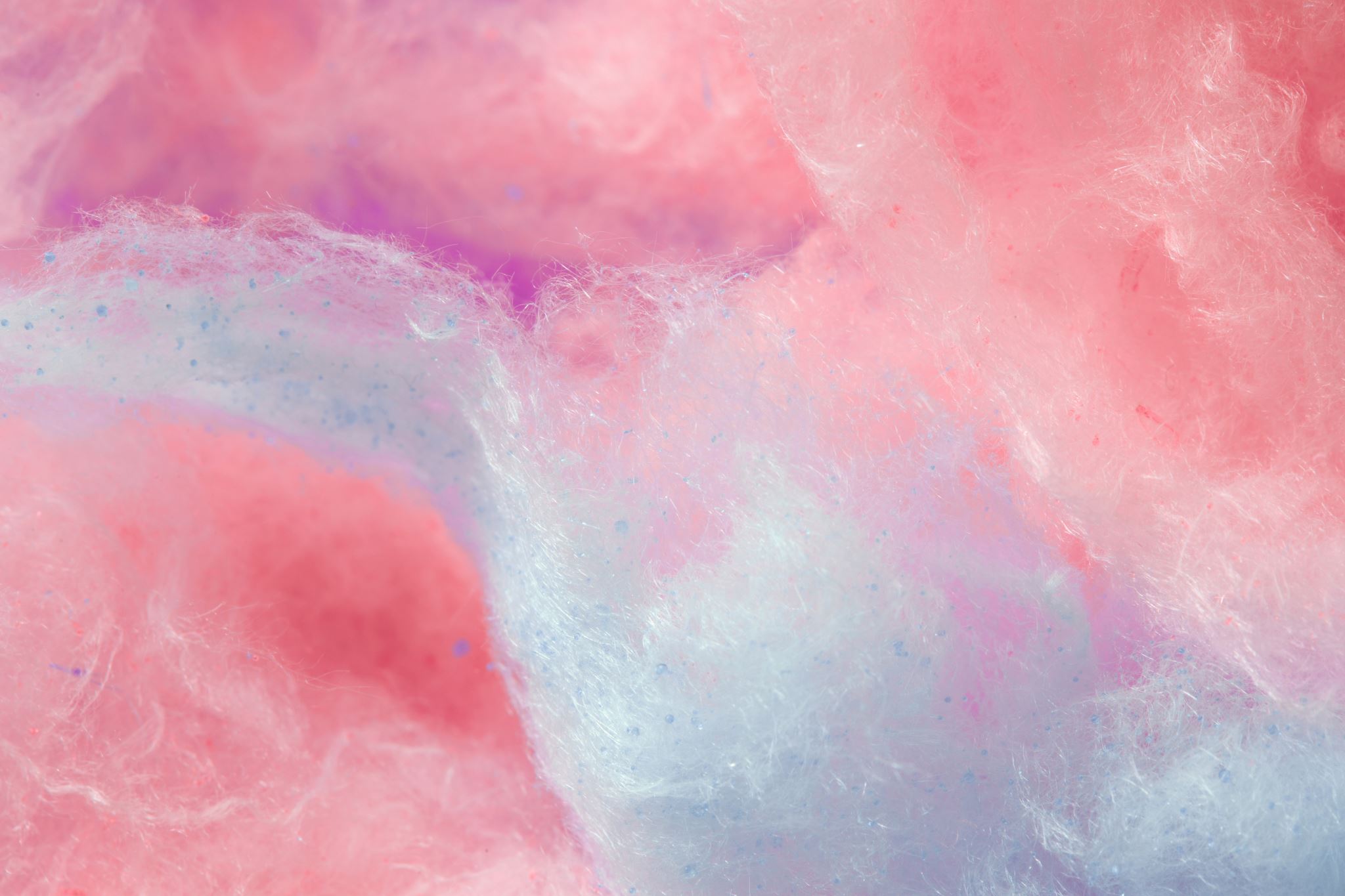 But…..
Constructive dismissal
Something the employer does, amounting to a repudiation of the contract, that justifies the employee treating the contract of employment as terminated!

A single act, or
A ‘course of conduct’

Potter v. New Brunswick Legal Aid (SCC, 2015)
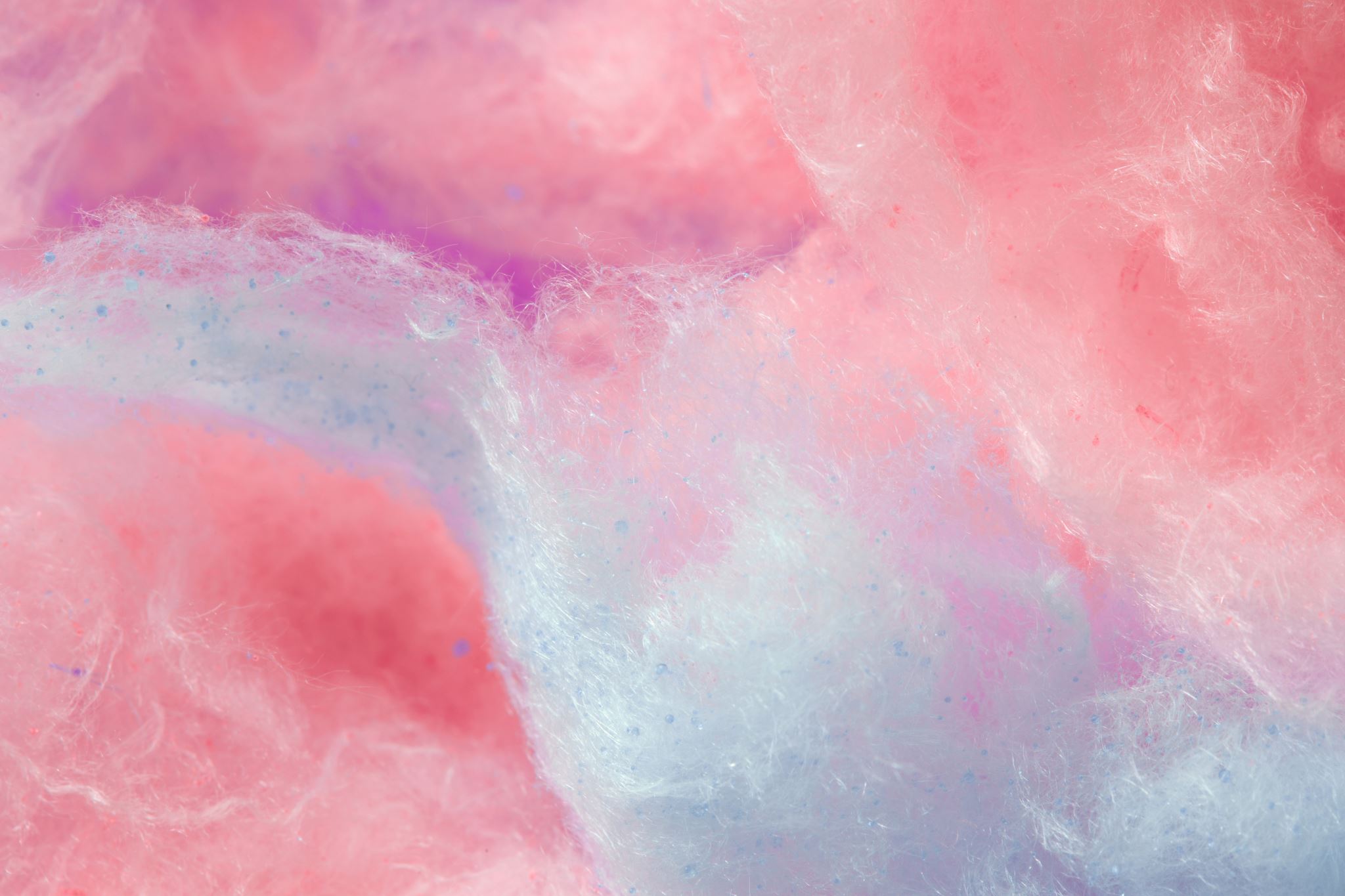 Scenarios:			Ontario Court of Appeal
Shaw v. Xerox -recognizing
	
	a course of harassing conduct …. 
	constitutes constructive dismissal
Harassment: 

by employers

by customers, others?
possibly
Boucher v. Wal-Mart

	deliberately abusive behaviour

A case of constructive dismissal, but also:

	tort of intentional infliction of emotional harm

		flagrant, public, 
		resulting in harm
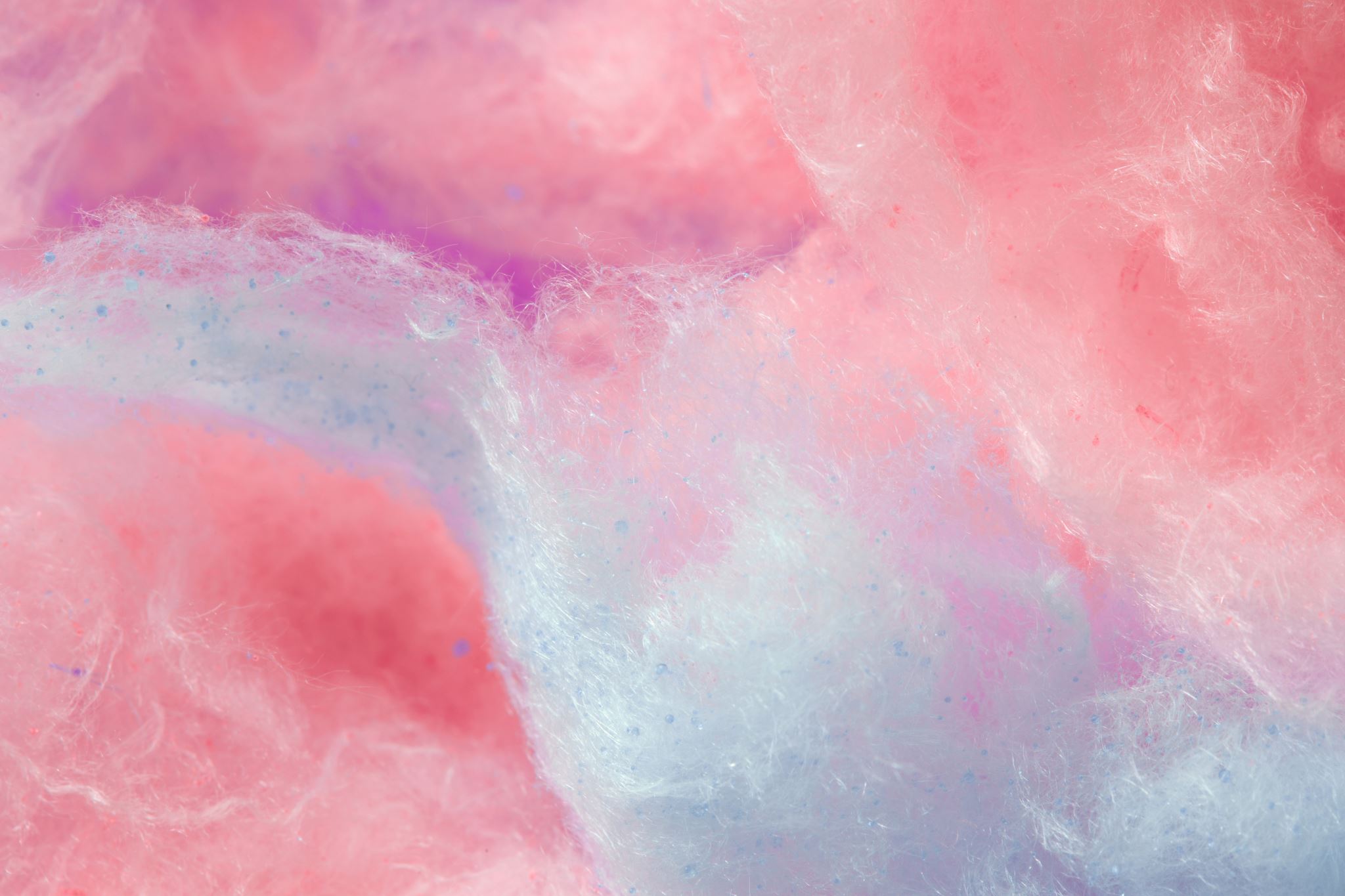 What are terms ‘implied at law’?  

Something that the parties didn’t bargain over.. but are ‘read in’ to the contract by the courts, such as:
New(ish) implied terms:
A right to be treated with dignity and respect

A right to good faith treatment in the manner of dismissal

A general duty of good faith, including in the performance of a contract

	Mohamed v. Information 	System Architects
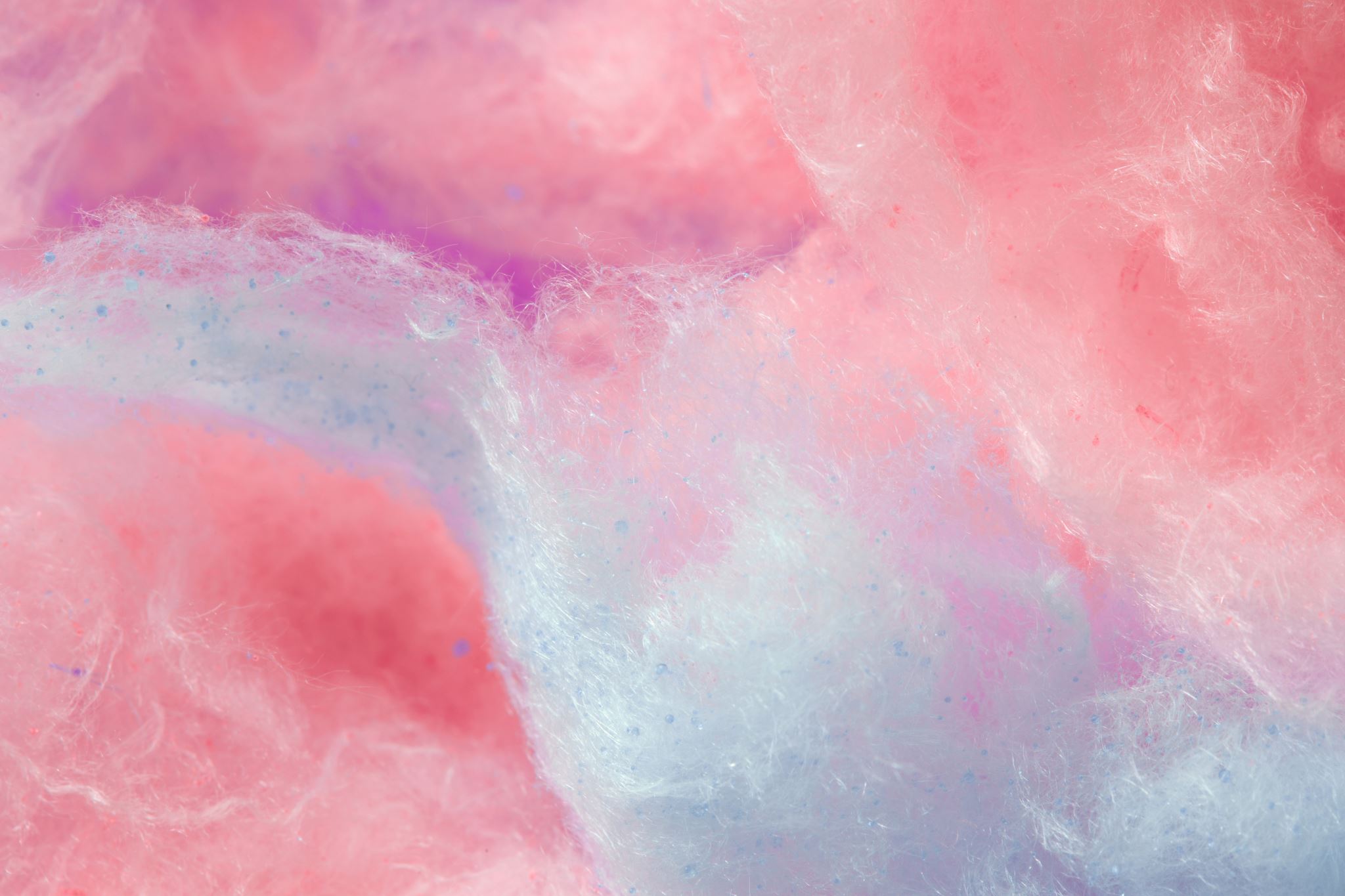 On the horizon…
Algorithmic wage (and other) discrimination